Deep Generative Models
Jian Tang 
HEC Montreal
Mila-Quebec AI Institute
CIFAR AI Research Chair
Email: jian.tang@hec.ca
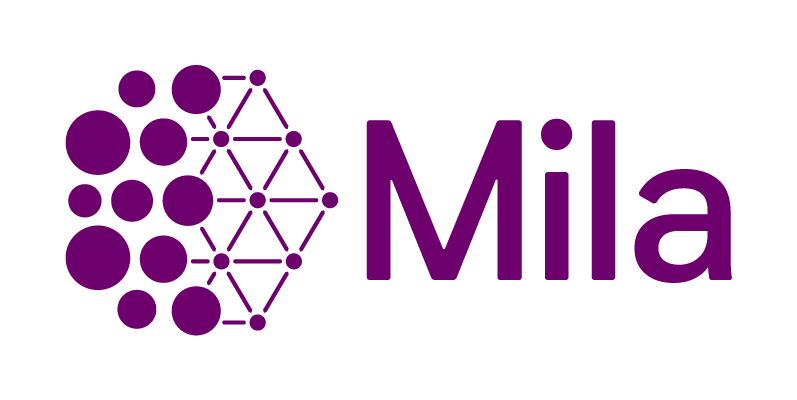 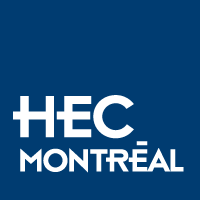 Outline
Introduction to Generative Models

Variational Auto-Encoders (VAEs)

Generative Adversarial Networks (GANs)

Denoising Diffusion Models (DDMs)
Deep Generative Models
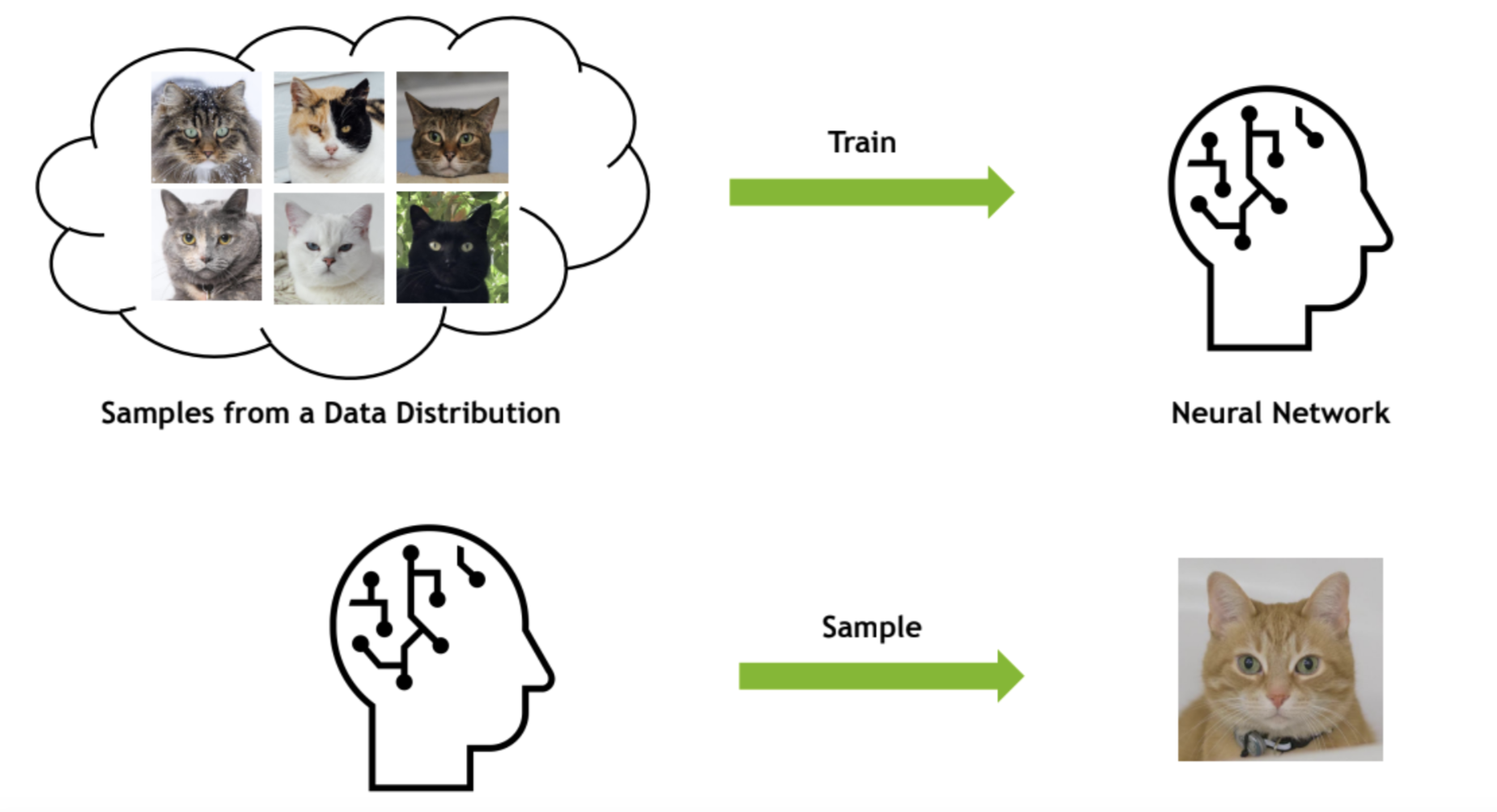 Slide from https://github.com/cvpr2023-tutorial-diffusion-models
Application: (1) Image Generation
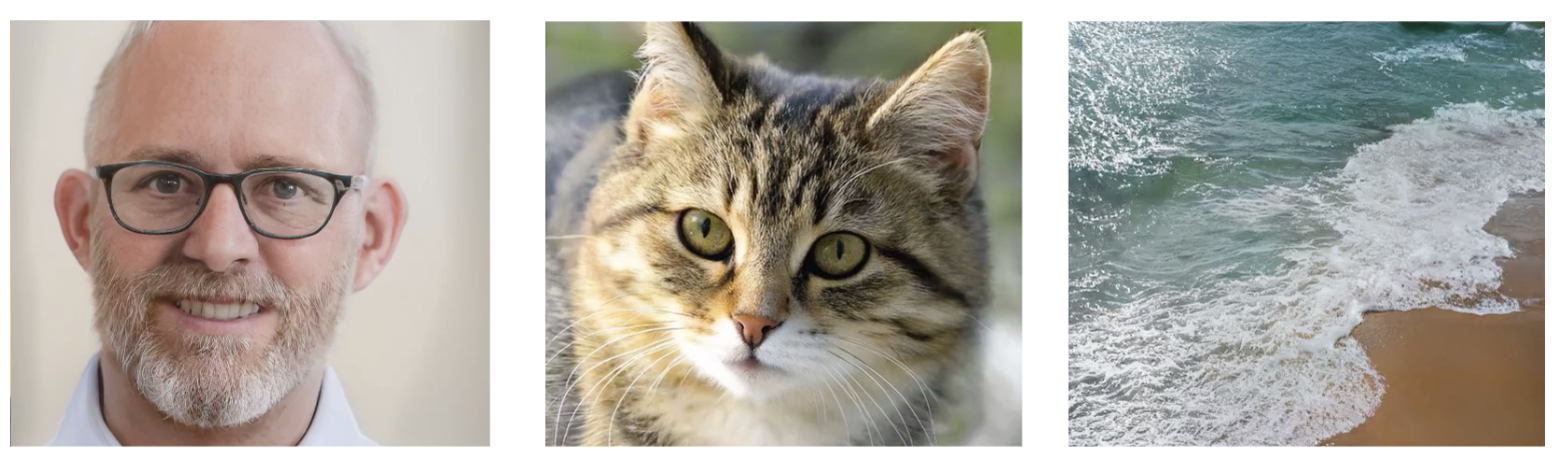 Slide from https://github.com/cvpr2023-tutorial-diffusion-modelsImage from StyleGan3
Application: (2) Representation Learning
Learning from limited labels
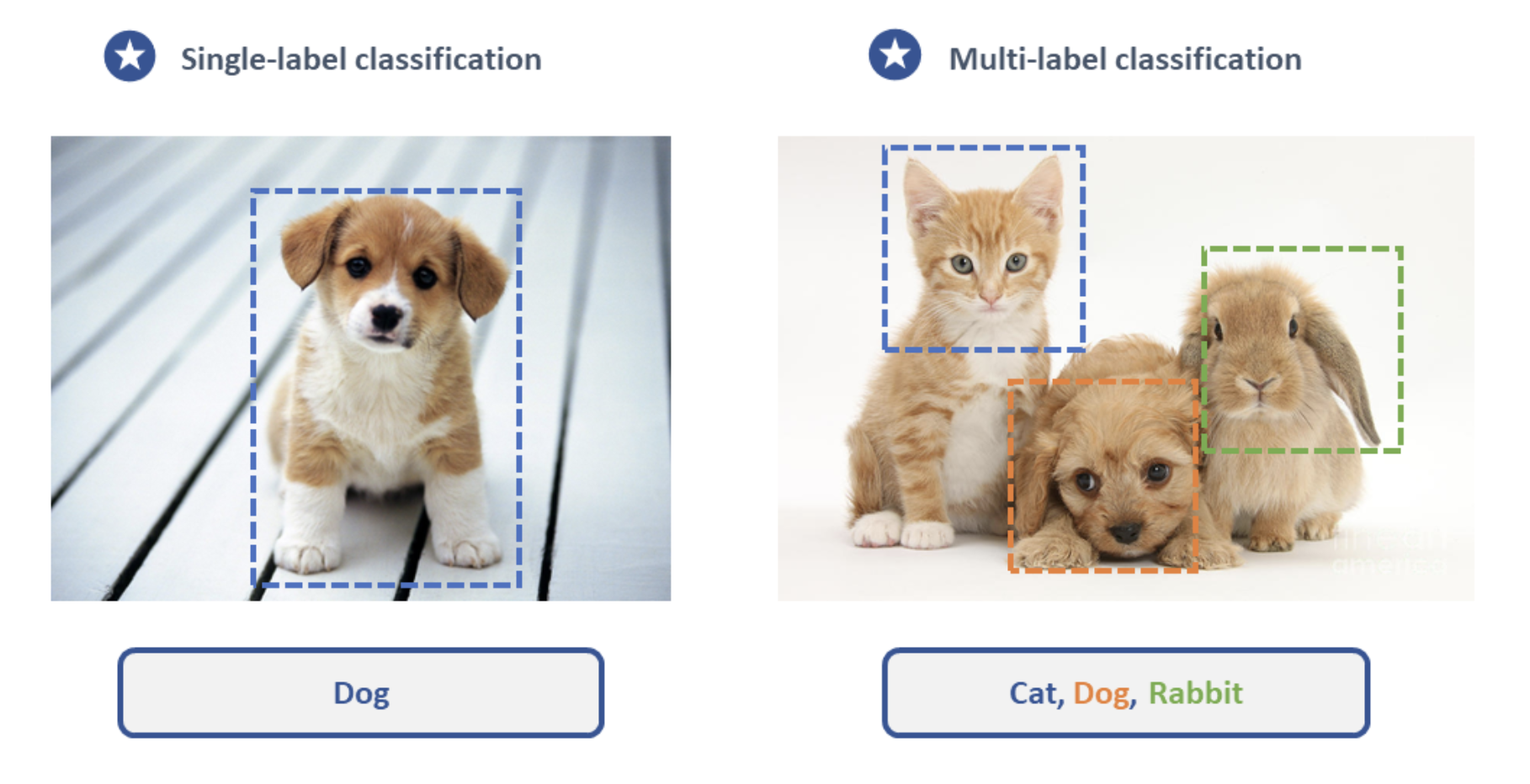 Image from https://research.aimultiple.com/image-classification/
Application: (3) Super-resolution
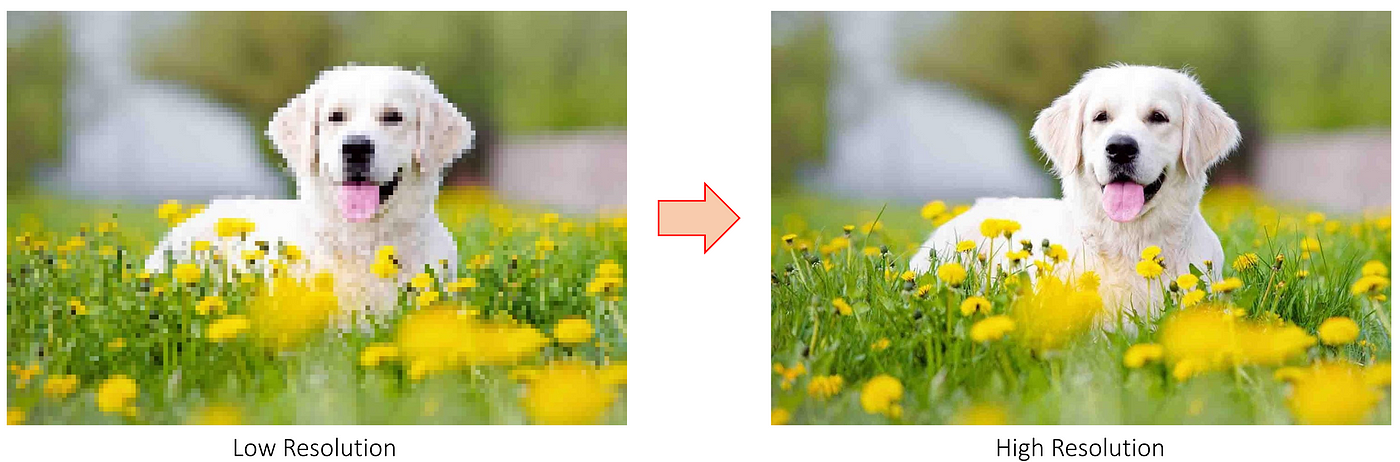 Image from https://heartbeat.comet.ml/super-resolution-580424fb7f7c
Application: (4) Colorization, Inpainting, Restoration
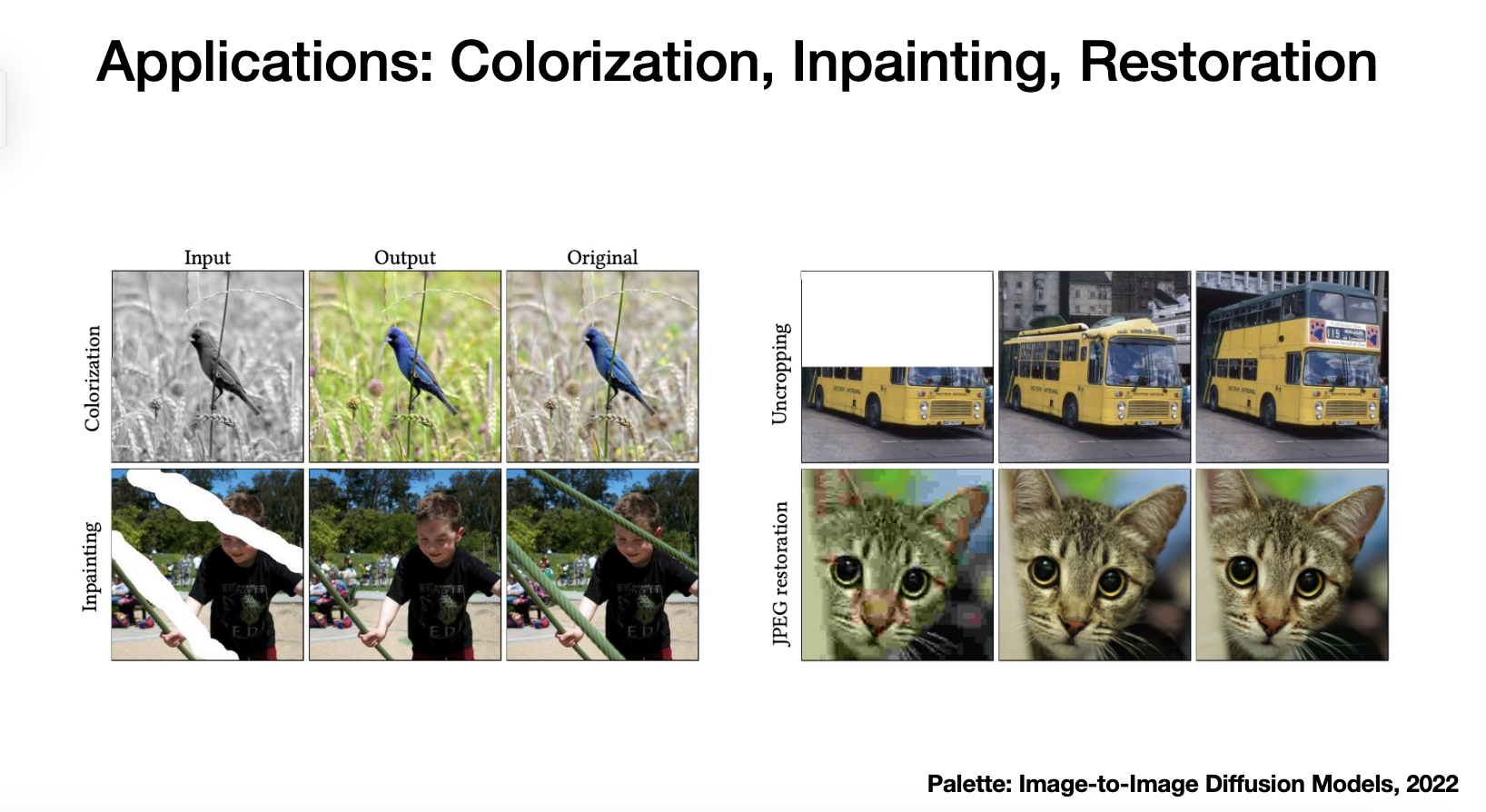 Image from Palette: Image-to-Image Diffusion Models https://arxiv.org/pdf/2111.05826
Application: (5) Outfilling
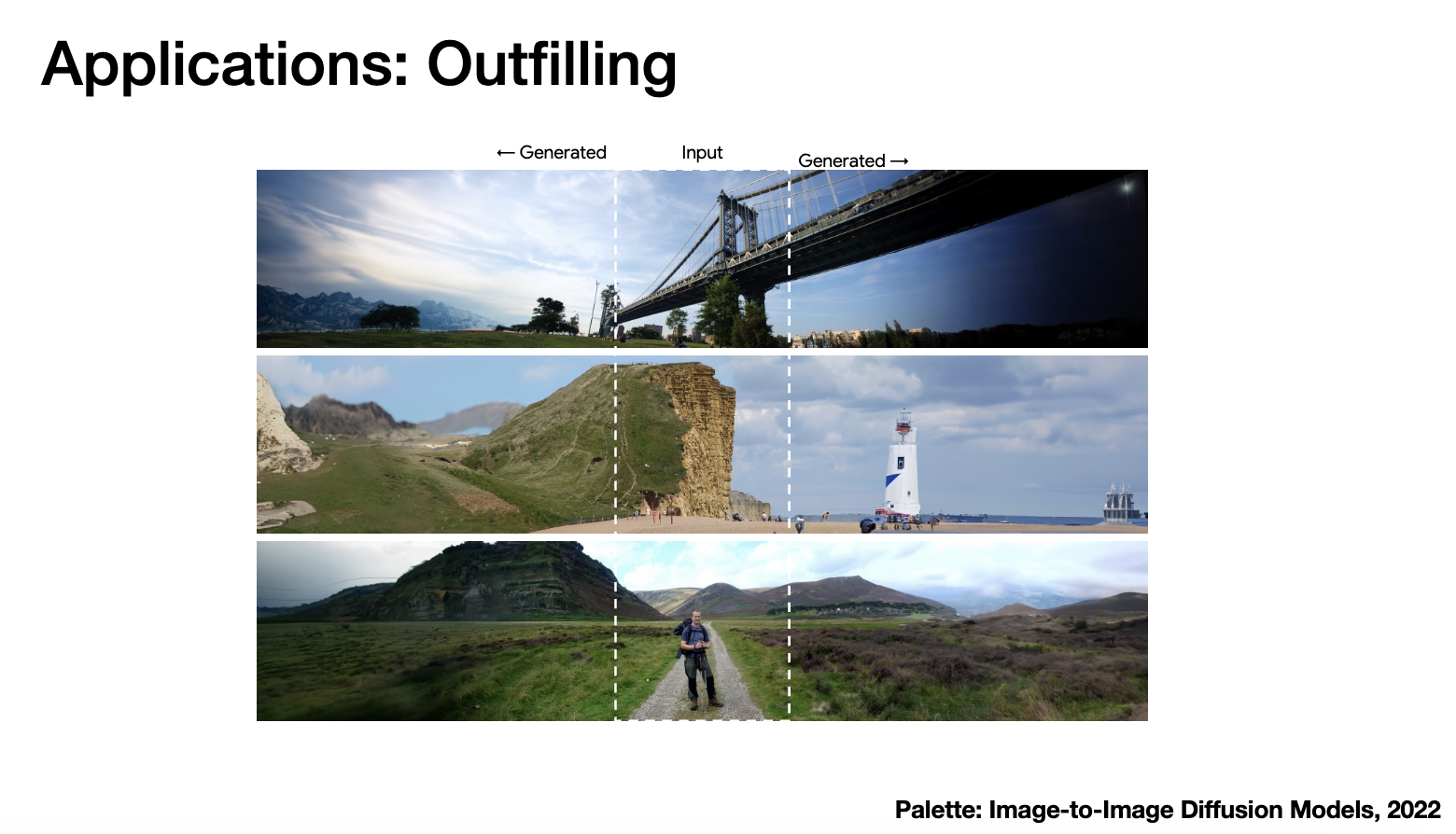 Image from Palette: Image-to-Image Diffusion Models https://arxiv.org/pdf/2111.05826
What Makes a Good Generative Model?
The generative learning trilemma
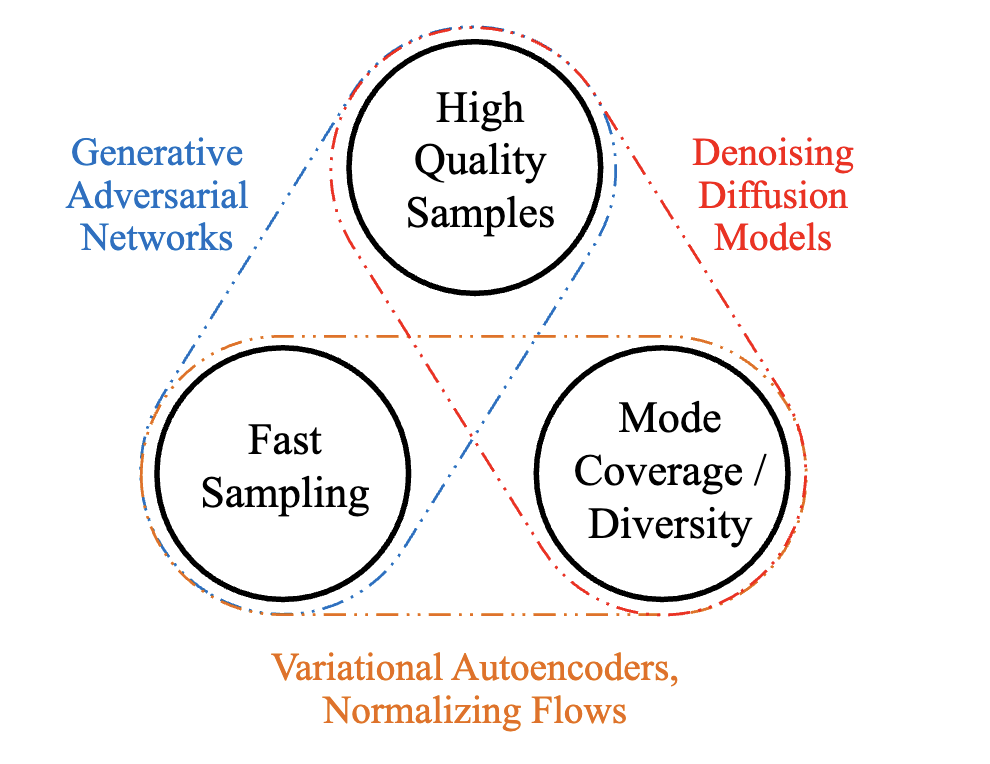 Image from Tackling the Generative Learning Trilemma with Denoising Diffusion GANs https://arxiv.org/pdf/2112.07804
Variational Auto-Encoders (VAEs)
Background: Auto-Encoders
Unsupervised approach for learning a low-dimensional feature representation from unlabeled training data
The dimension of z usually smaller than x (dimensionality reduction)
=> get features to capture meaningful factors in variations in data
Features
Encoder
Input data
Slide adapted from https://cs231n.stanford.edu/slides/2017/cs231n_2017_lecture13.pdf
Background: Auto-Encoders
How to learn this feature representation?
Train such that features can be used to reconstruct original data
No Needs to Use Labels
Reconstructed Input data
Decoder
Features
Encoder
Input data
Background: Use Case of Auto-Encoders
Encoder can be used to initialize a supervised model
Loss Function
Predicted Labels
Fine-tune encoder jointly with classifier
Classifier
Features
Encoder
Input data
Variational Auto-Encoder (VAE)
Can we generate new images from an auto-encoder?
=> Variational auto-encoder (VAE)
Auto-Encoder
Variational Auto-Encoder (VAE)
Reconstructed Input data
Decoder
Decoder
Sample from Latent Space
Features
Encoder
Encoder
Input data
Variational Auto-Encoder (VAE)
Decoder
Variational Auto-Encoder (VAE)
Decoder
Variational Inference*
Jensen Inequality
Tractable!
Evidence Lower Bound (ELBO)
Simple Gaussian Prior
Parameterization of Posterior Distribution
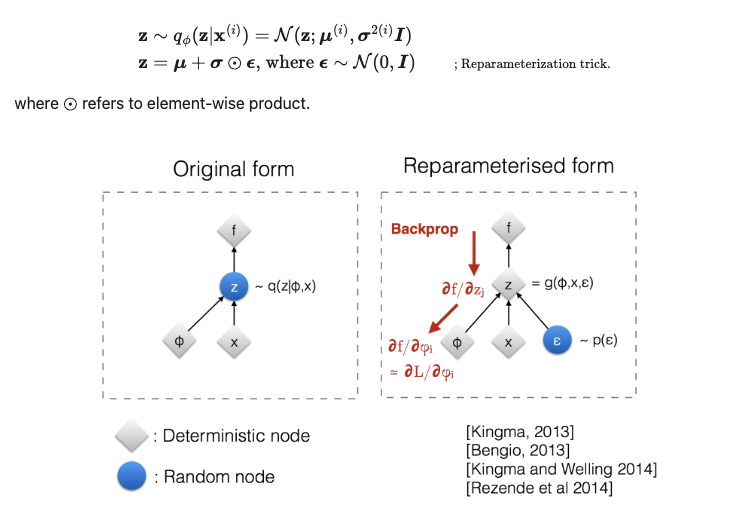 Figure from https://lilianweng.github.io/posts/2018-08-12-vae/
The Final ELBO Objective
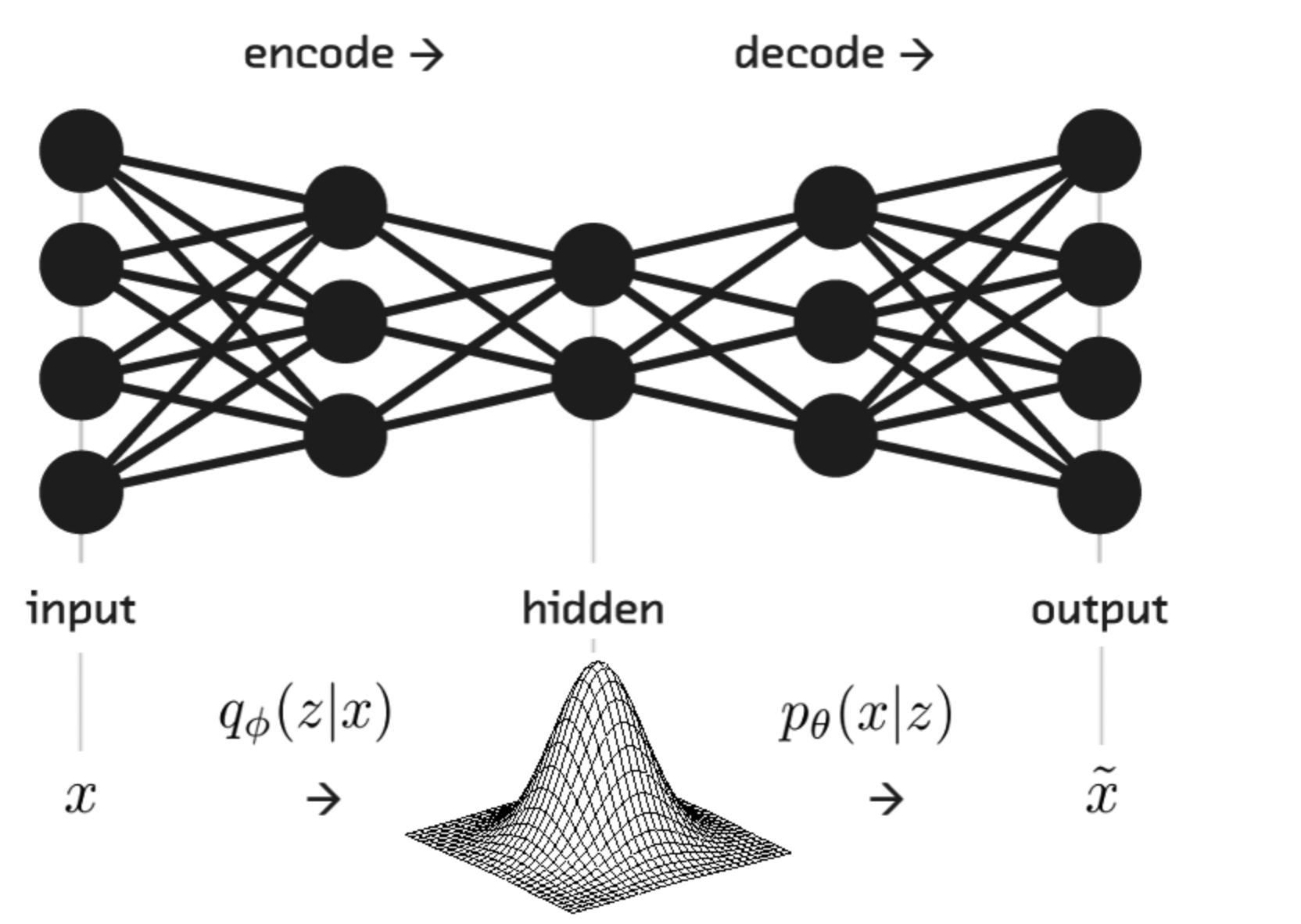 ELBO
Reconstruction error
Distance between posterior and prior distributions
VAEs for Image Generation
Image from VAE: Auto-Encoding Variational Bayes https://arxiv.org/pdf/1312.6114
Open-source Code
https://colab.research.google.com/github/smartgeometry-ucl/dl4g/blob/master/variational_autoencoder.ipynb
Generative Adversarial Network (GAN)
Two Components
Generator
A generator used for data generation
Discriminator
Used to distinguish between real images and fake images generated from the generator
GAN Architecture
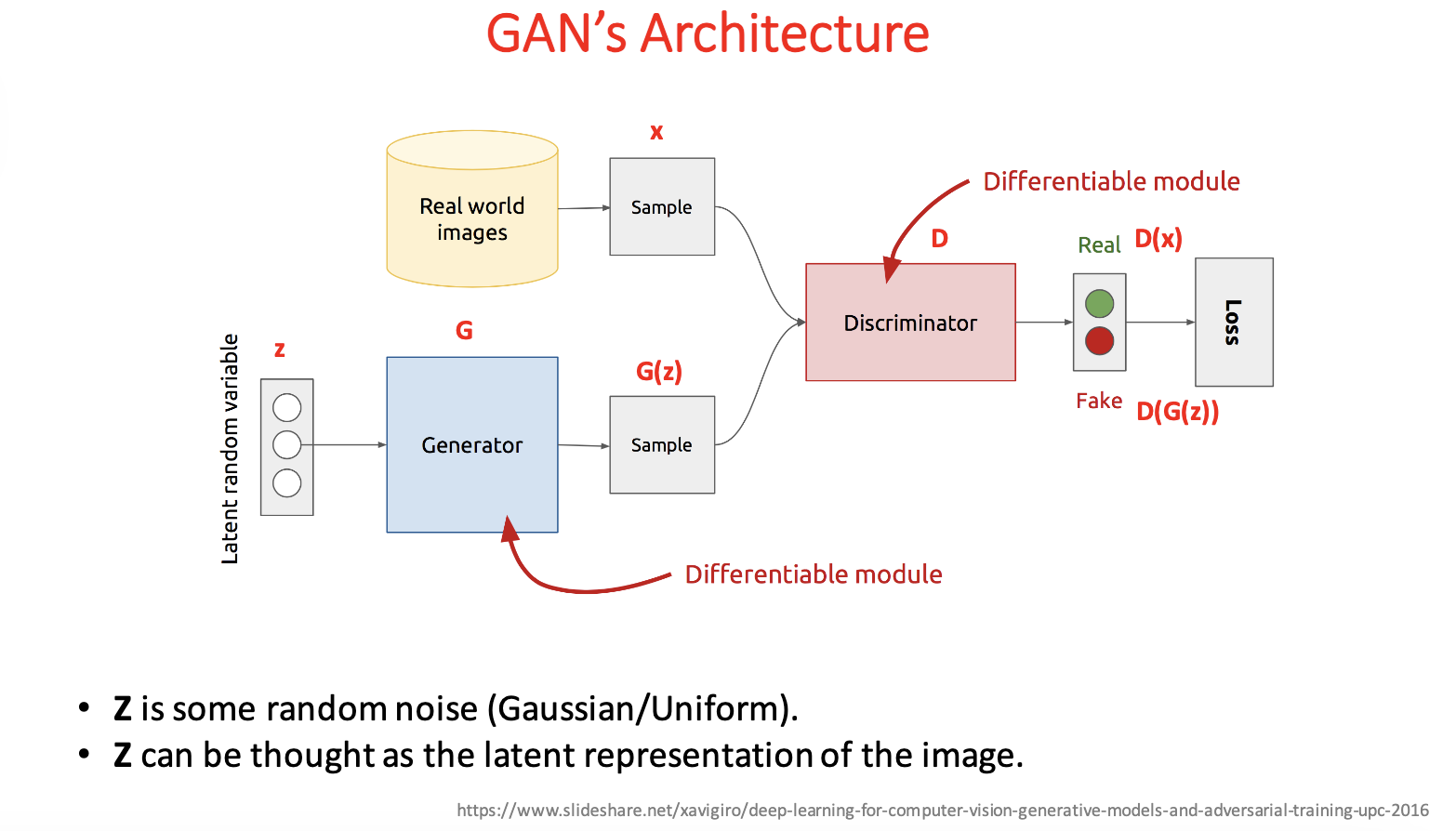 Generator: generate fake samples, tries to fool the Discriminator
Discriminator: tries to distinguish between real and fake samples
Slide from https://slazebni.cs.illinois.edu/spring17/lec11_gan.pdf
Training Discriminator
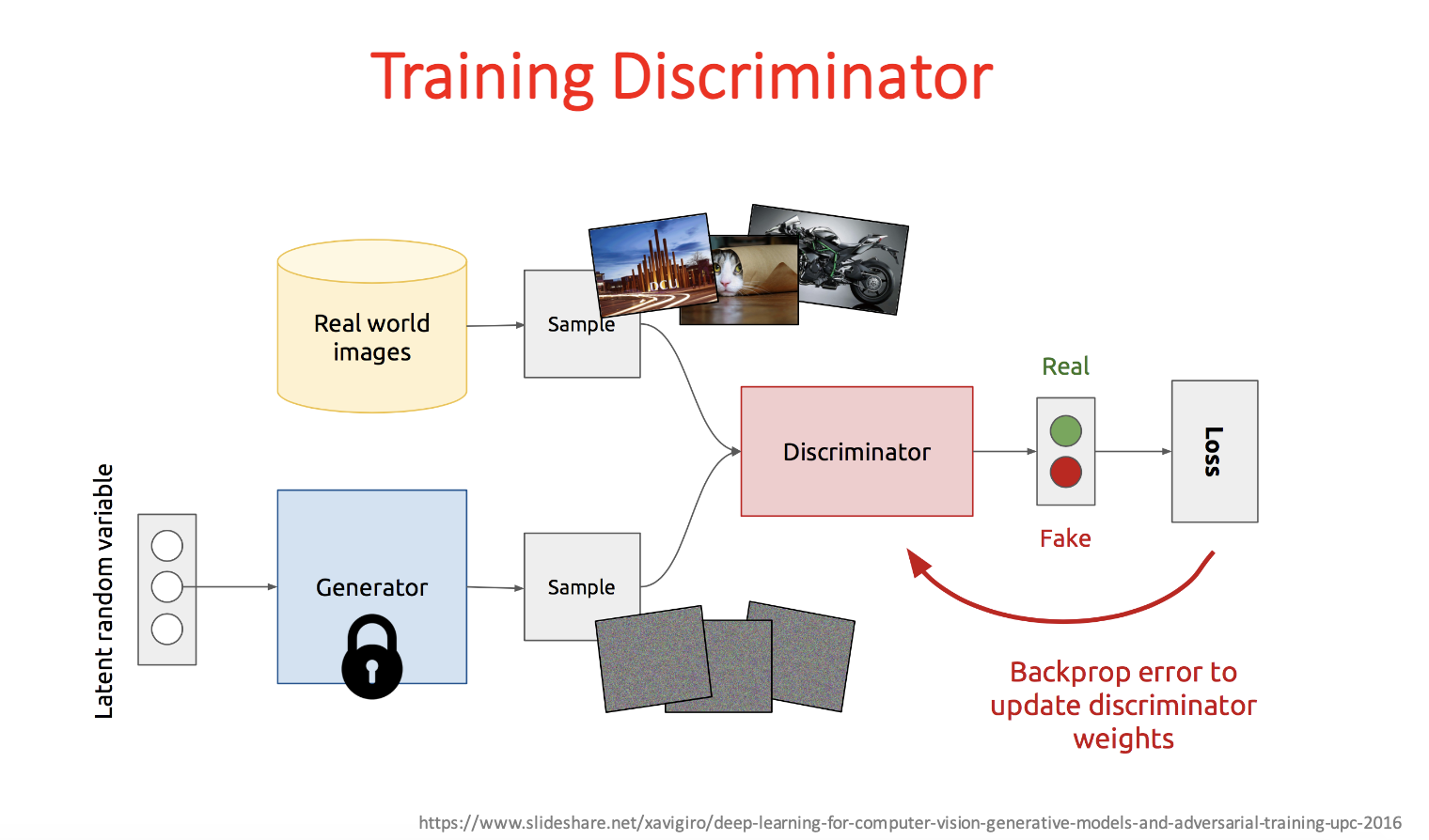 Slide from https://slazebni.cs.illinois.edu/spring17/lec11_gan.pdf
Training Generator
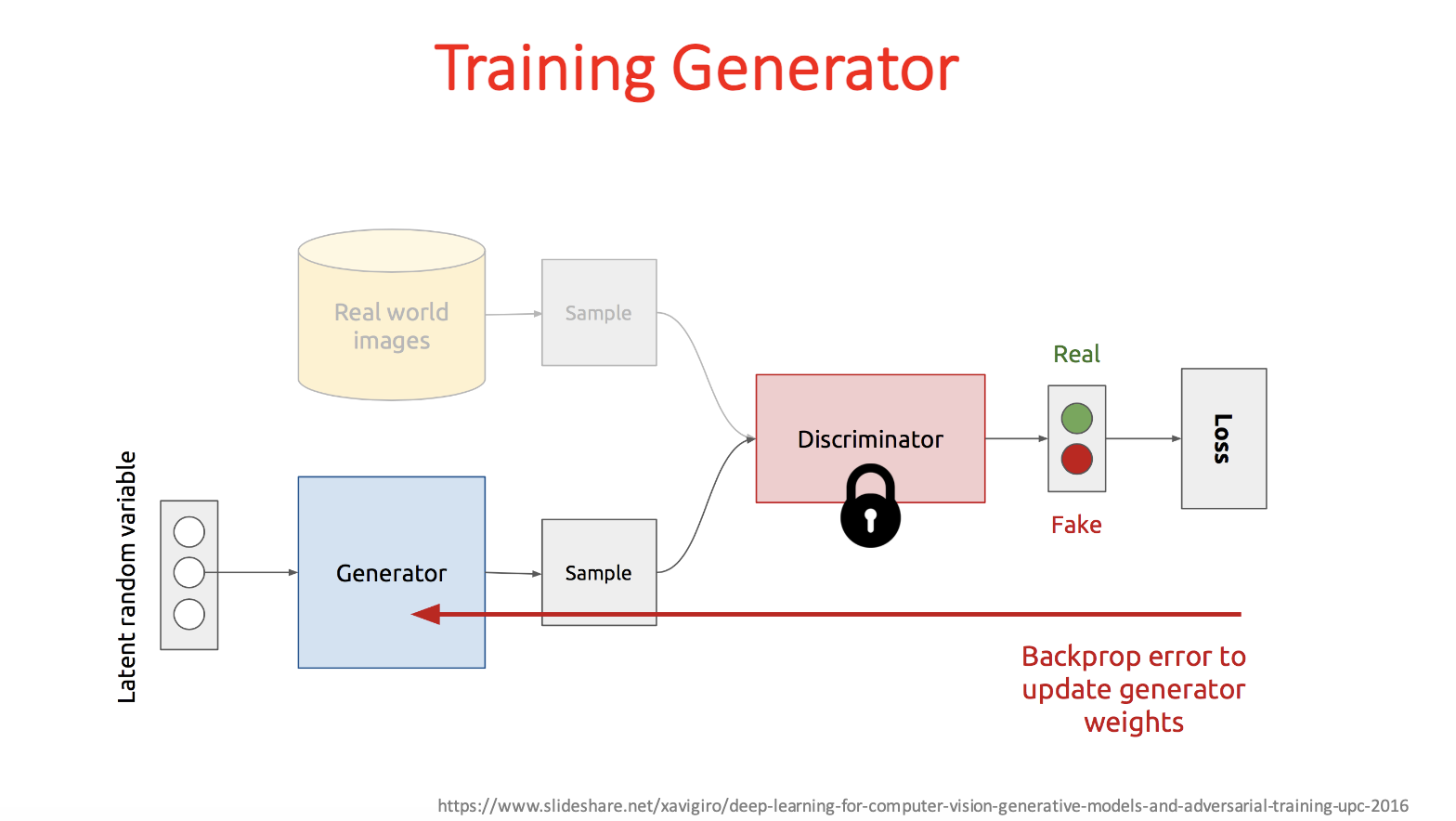 Slide from https://slazebni.cs.illinois.edu/spring17/lec11_gan.pdf
GAN’s Formulation
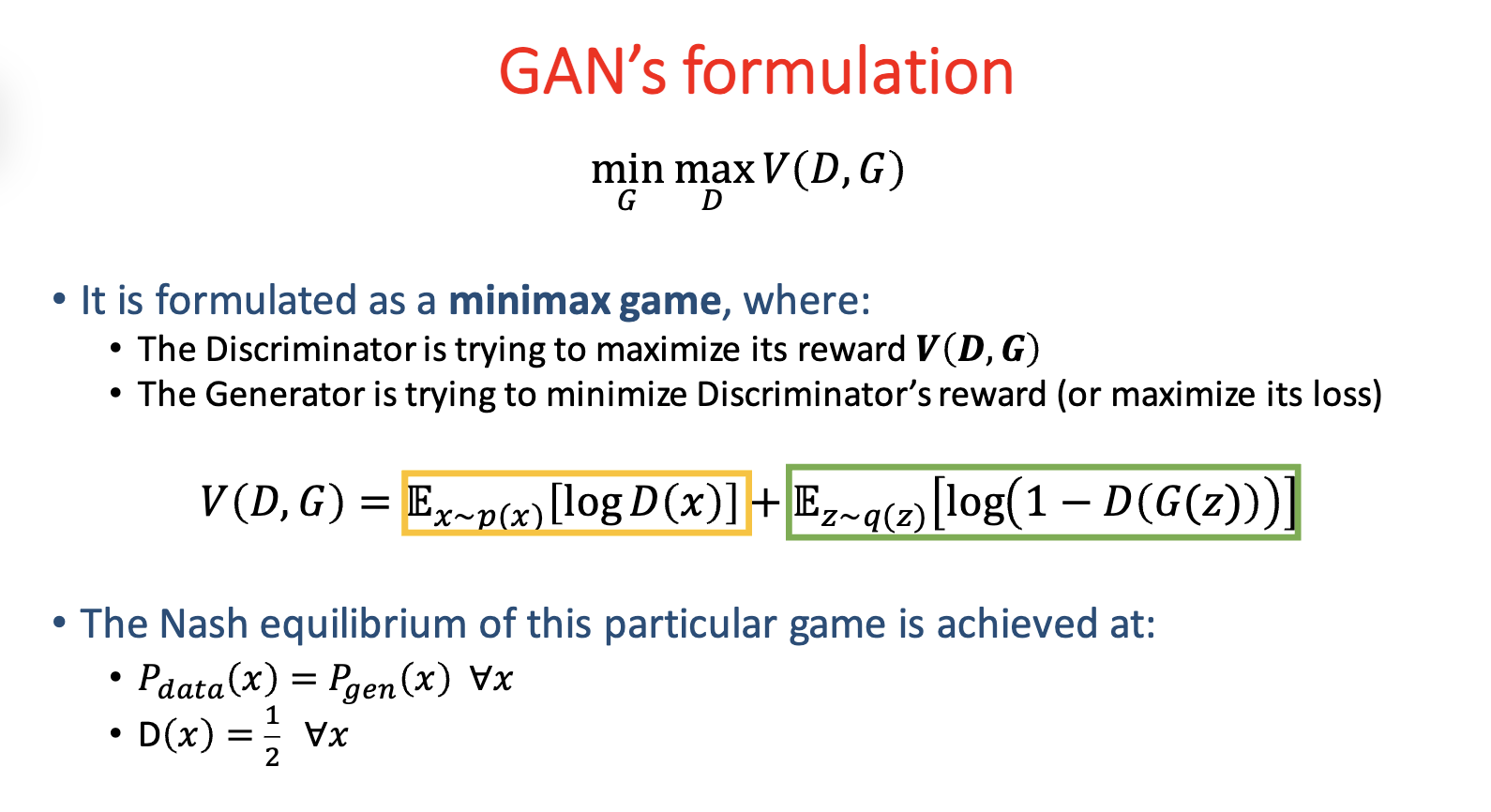 Slide from https://slazebni.cs.illinois.edu/spring17/lec11_gan.pdf
Latent Vectors Capture Interesting Patterns
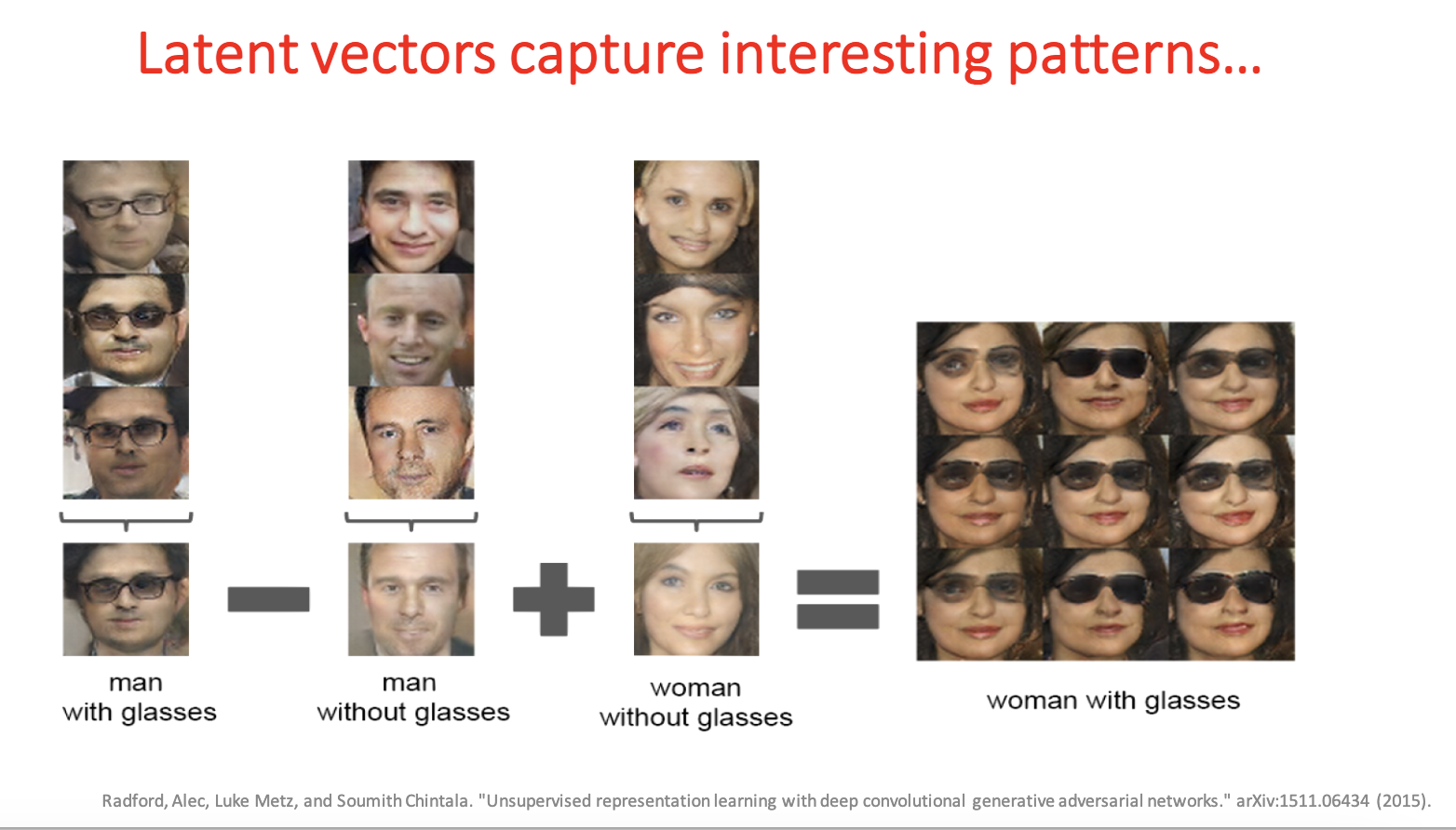 Slide from Unsupervised Representation Learning with Deep Convolutional Generative Adversarial Networks https://arxiv.org/abs/1511.06434
Track Updates at the GAN Zoo
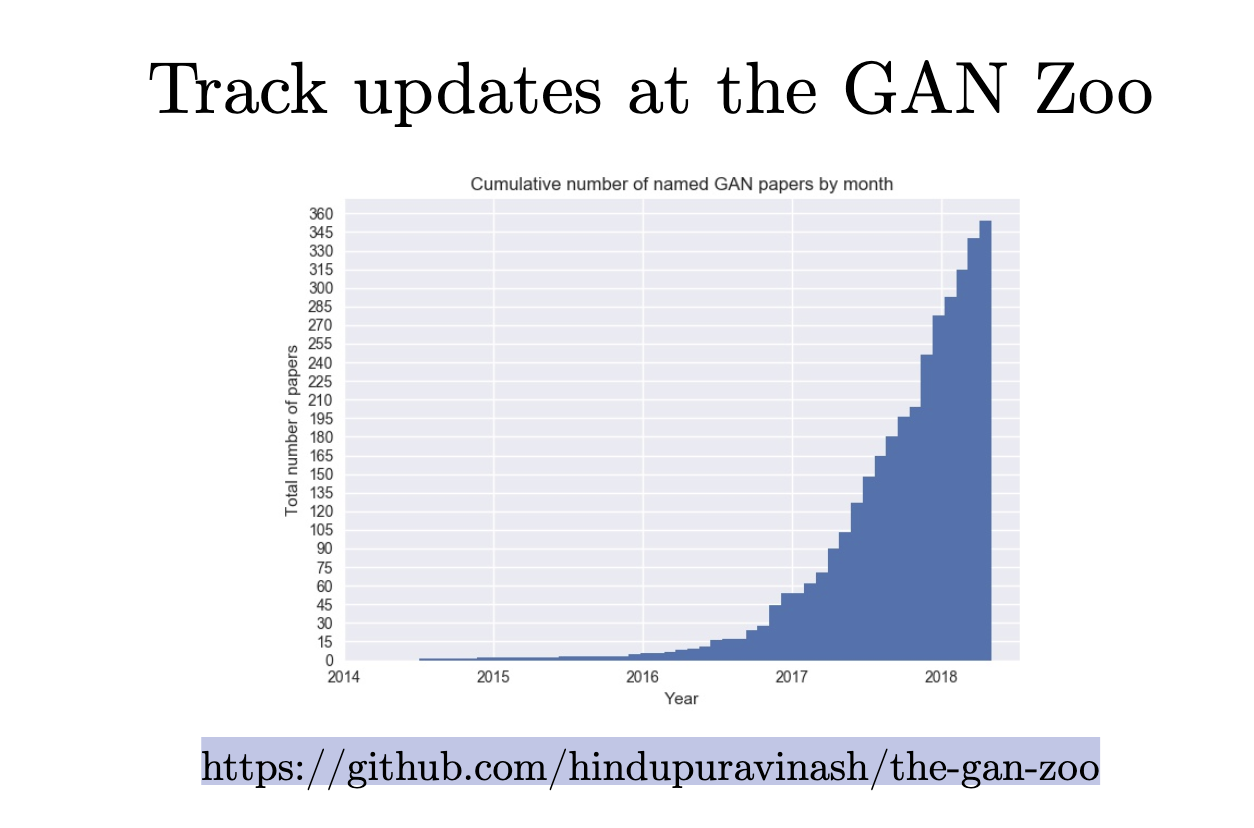 Slide from https://efrosgans.eecs.berkeley.edu/CVPR18_slides/Introduction_by_Goodfellow.pdf
Denoising Diffusion Model
The State-of-the-Art Generative Model
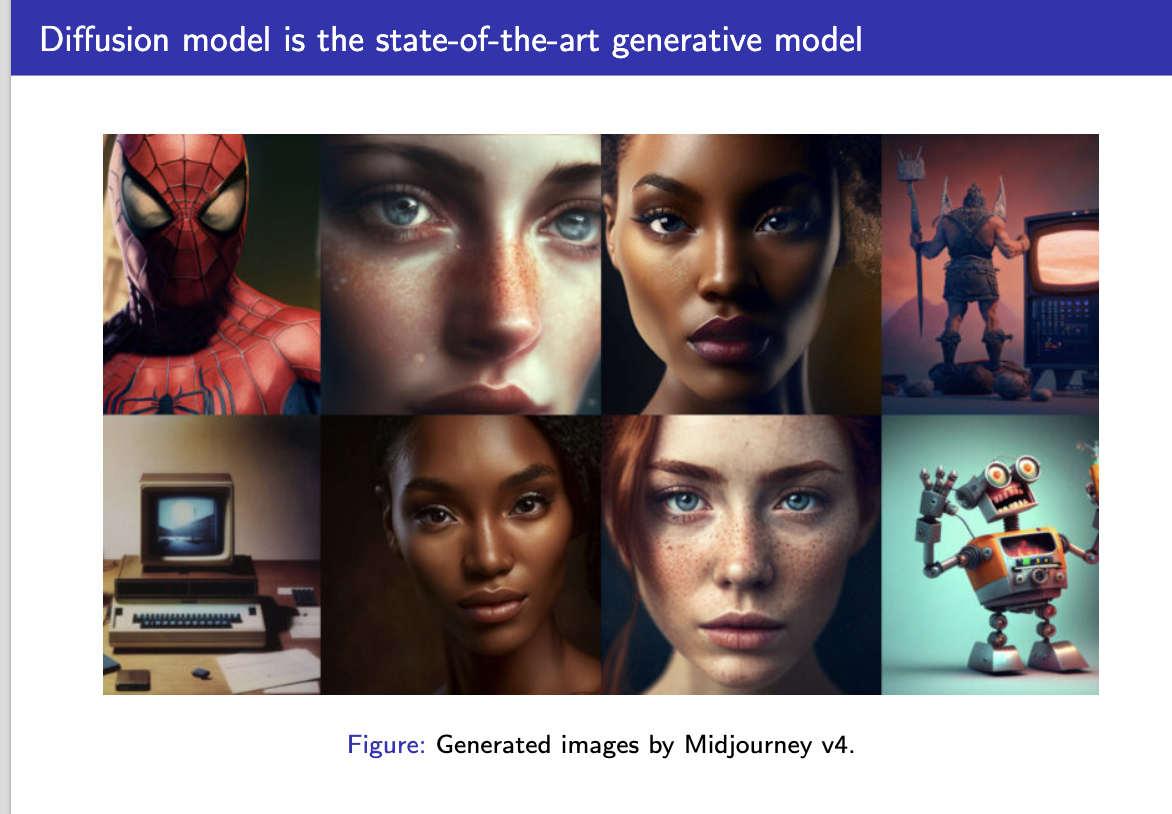 Image from Midjourney v4.
Why Diffusion?
VAE & GAN: 
Convert latent noise vector to target distribution in one step
Diffusion:
Estimating and analyzing in small step sizes are more tractable and easier
Forward diffusion process gradually adds noise to input
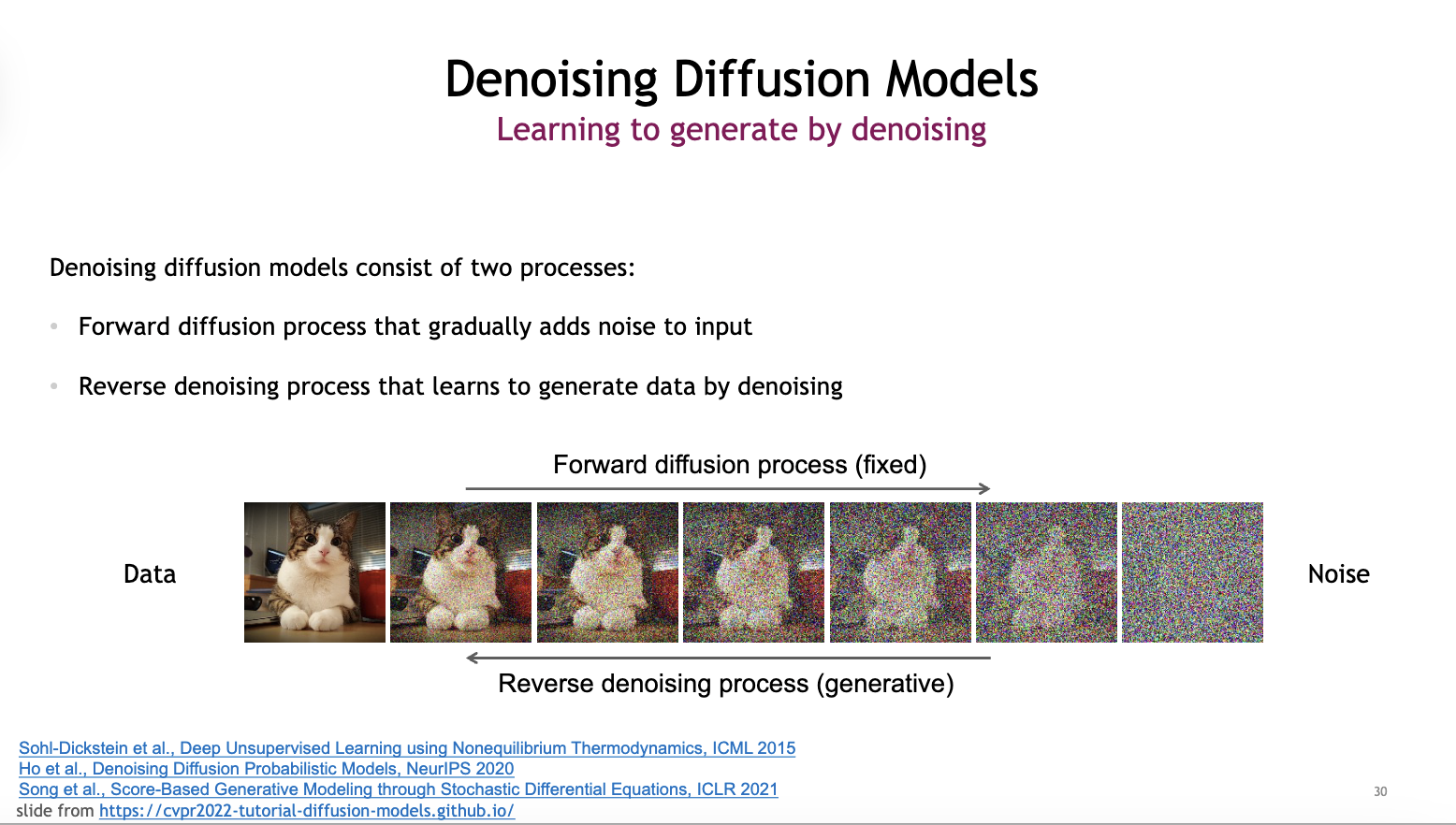 Reverse denoising process learns to generate data by denoising
Image from https://cvpr2022-tutorial-diffusion-models.github.io/
Learning Process
The goal of a diffusion model is to learn the reverse denoising process to iteratively undo the forward process
In this way, the reverse process appears as if it’s generating new data from random noise
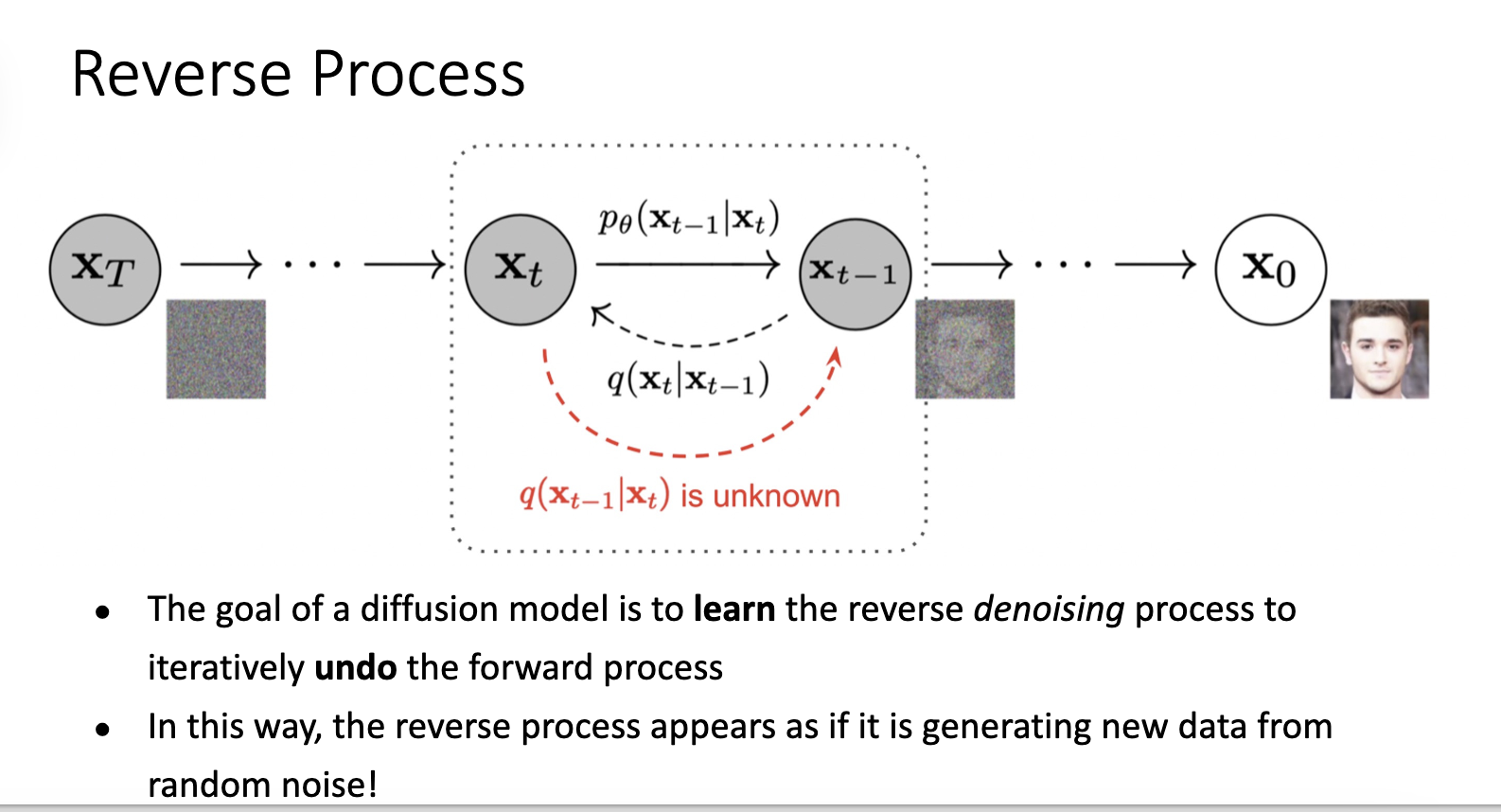 Slide from https://www.eecs.umich.edu/courses/eecs442-ahowens/fa23/slides/lec11-diffusion.pdf
Distribution Changes Through Time
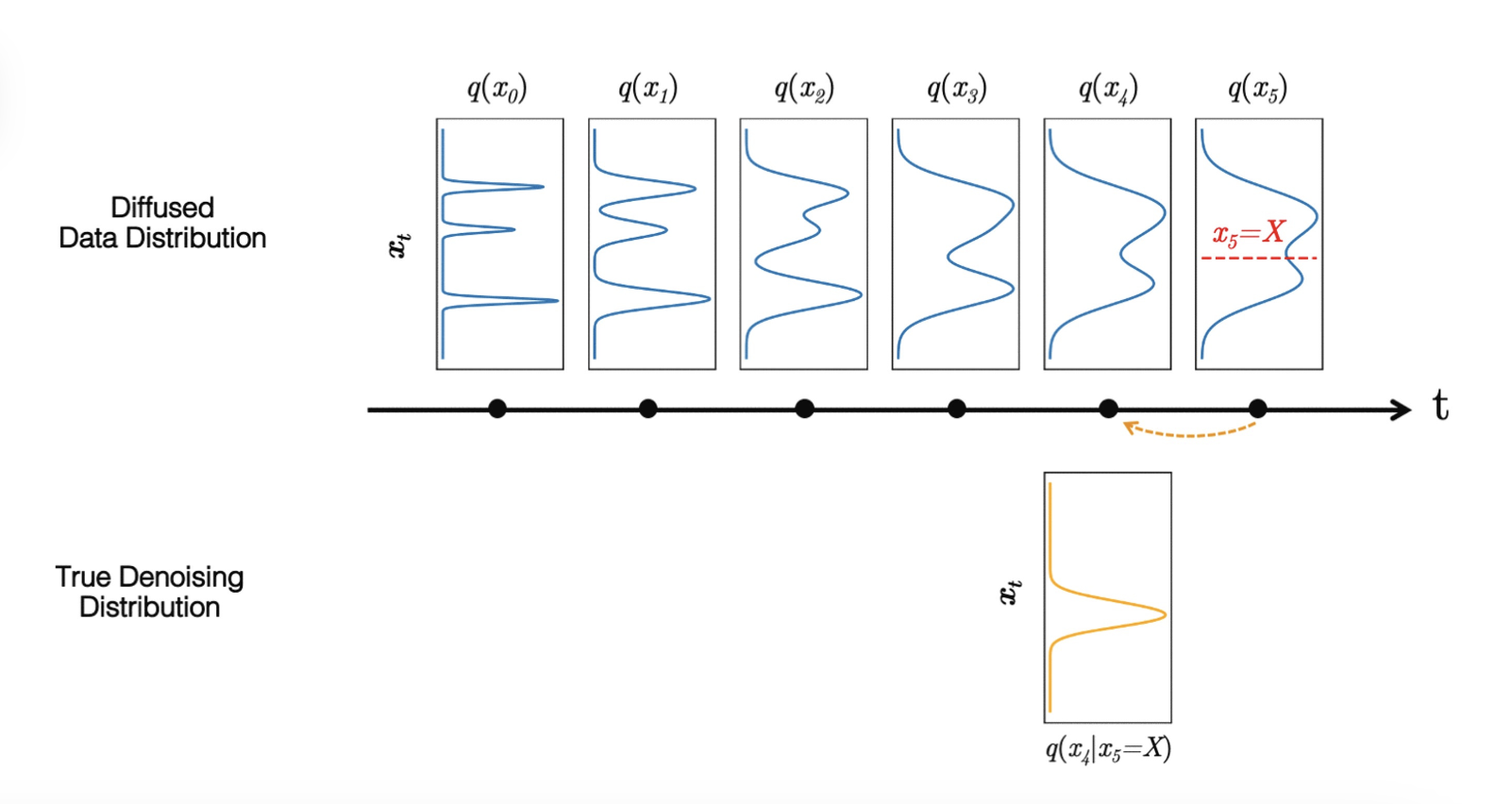 Slide from https://www.eecs.umich.edu/courses/eecs442-ahowens/fa23/slides/lec11-diffusion.pdf
Training
Diffusion models predict the noises from the input images, usually by using U-Net
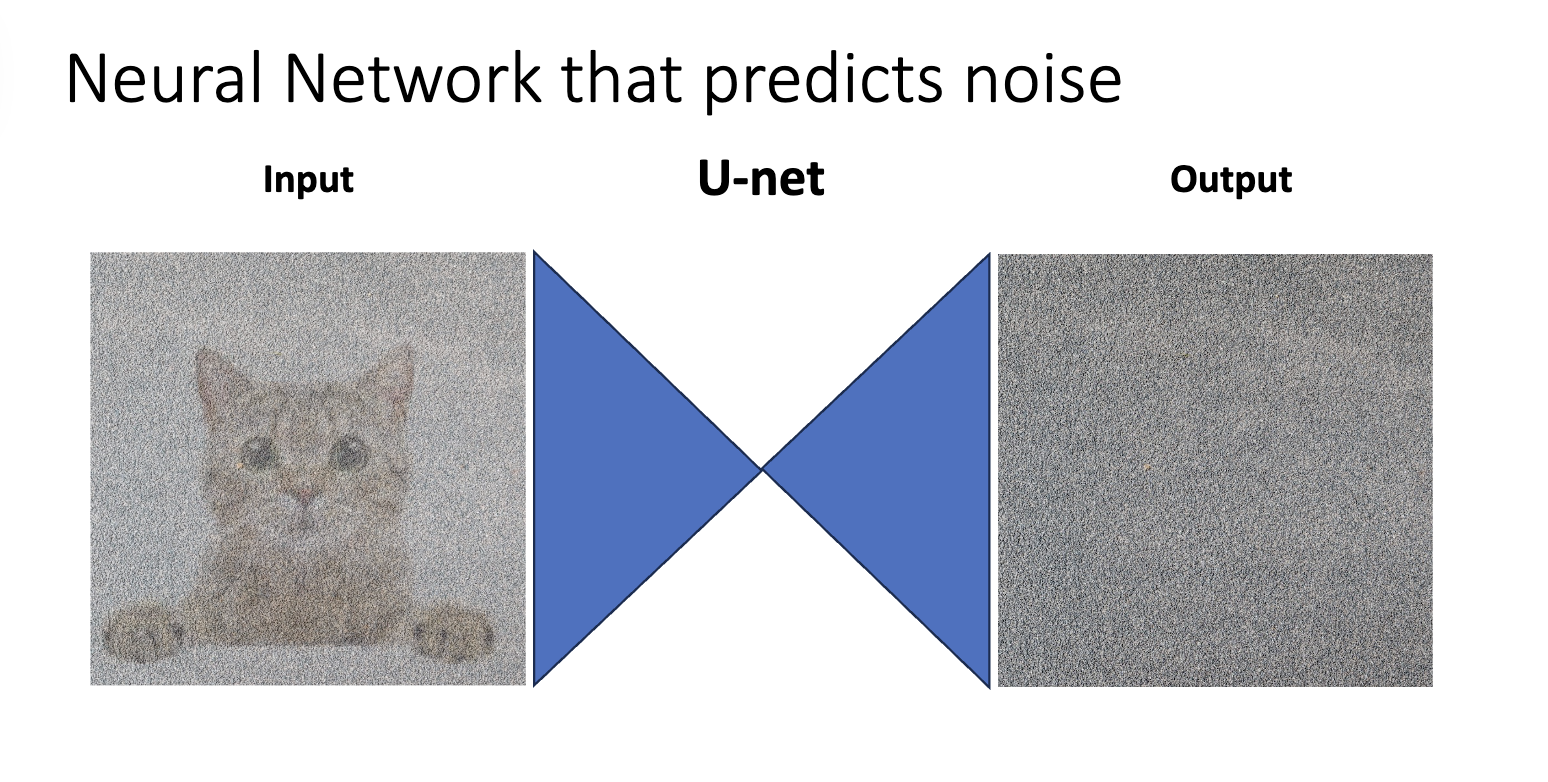 Slide from https://www.eecs.umich.edu/courses/eecs442-ahowens/fa23/slides/lec11-diffusion.pdf
Training
Diffusion models predict the noises from the input images, usually by using U-Net
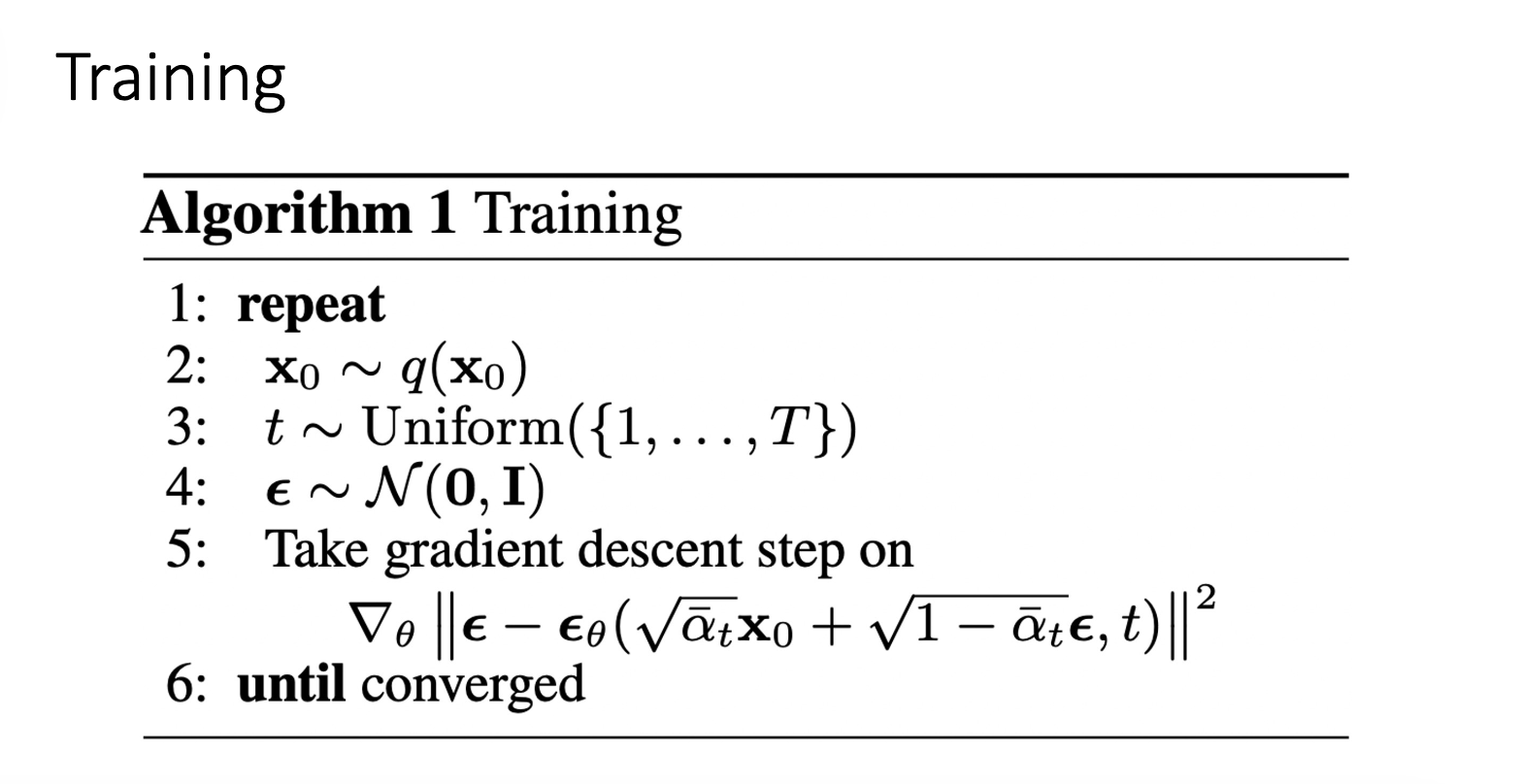 Random Noise
Model Predicted Noise
Model Details
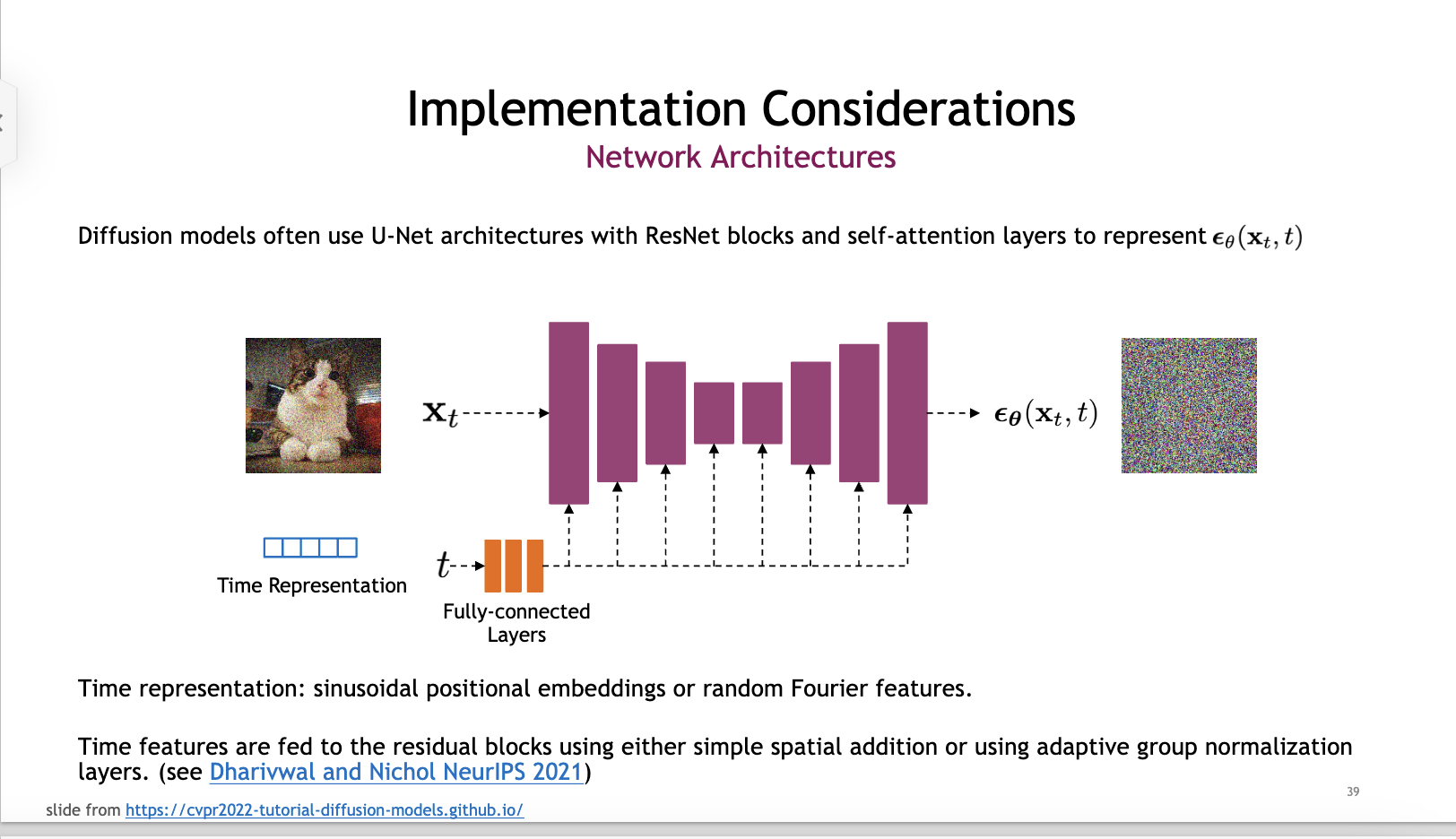 Image from https://cvpr2022-tutorial-diffusion-models.github.io/
U-Net Based Diffusion Models
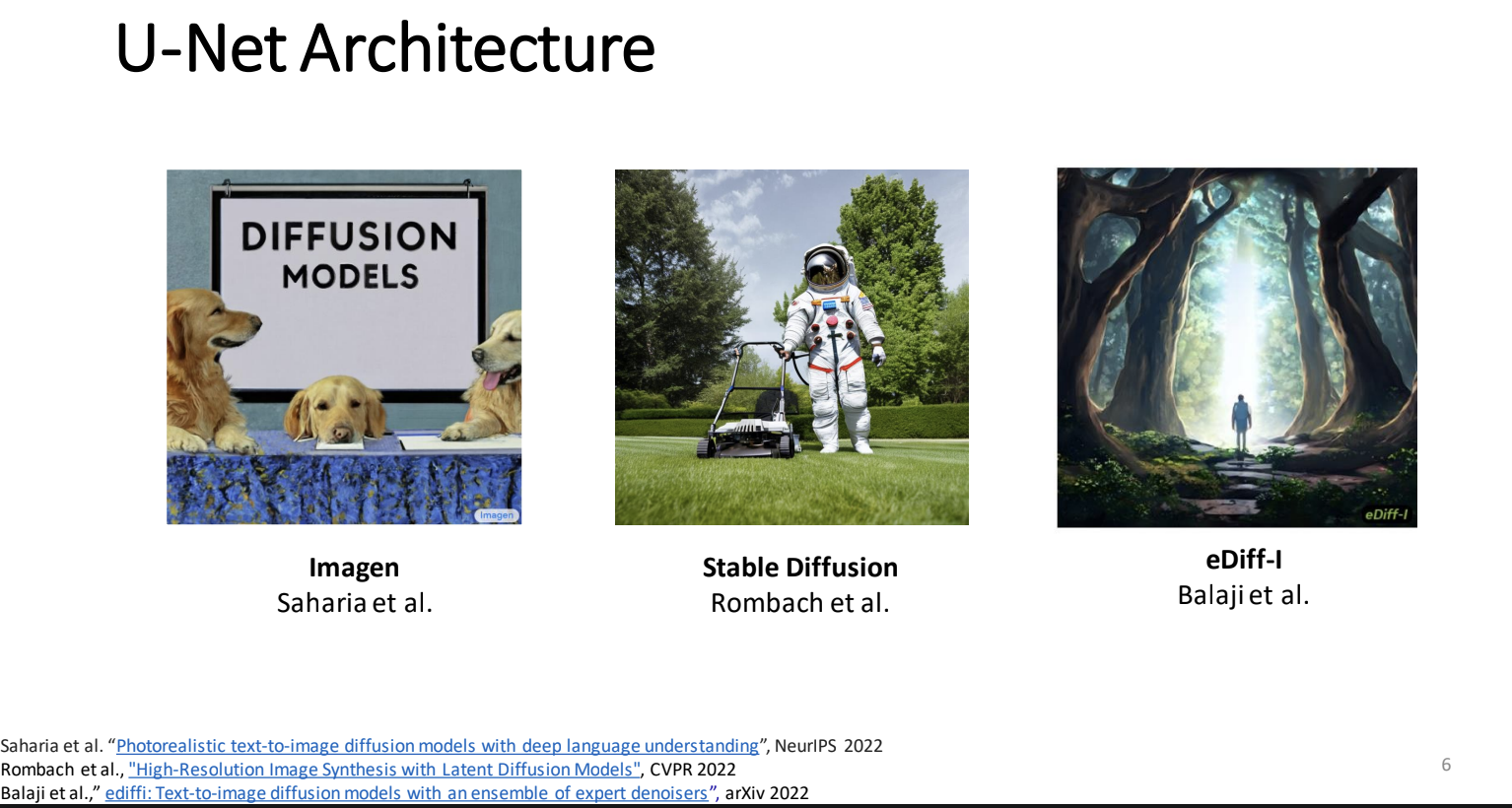 Image from https://cvpr2022-tutorial-diffusion-models.github.io/
U-Net Problem
Problem: operating in the input space is very computationally expensive
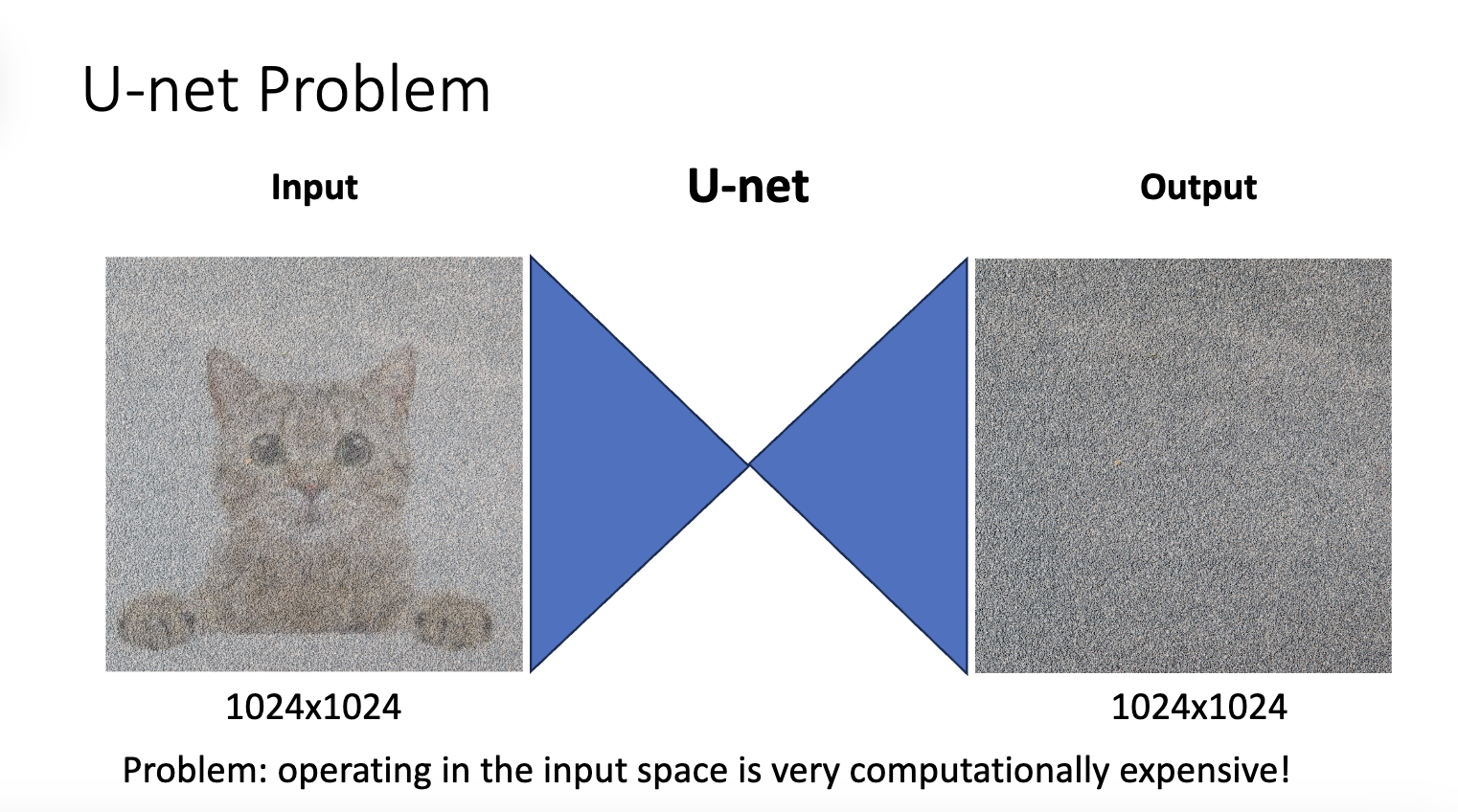 Slide from https://www.eecs.umich.edu/courses/eecs442-ahowens/fa23/slides/lec11-diffusion.pdf
Option #1: Generate Low-Resolution + Upsample
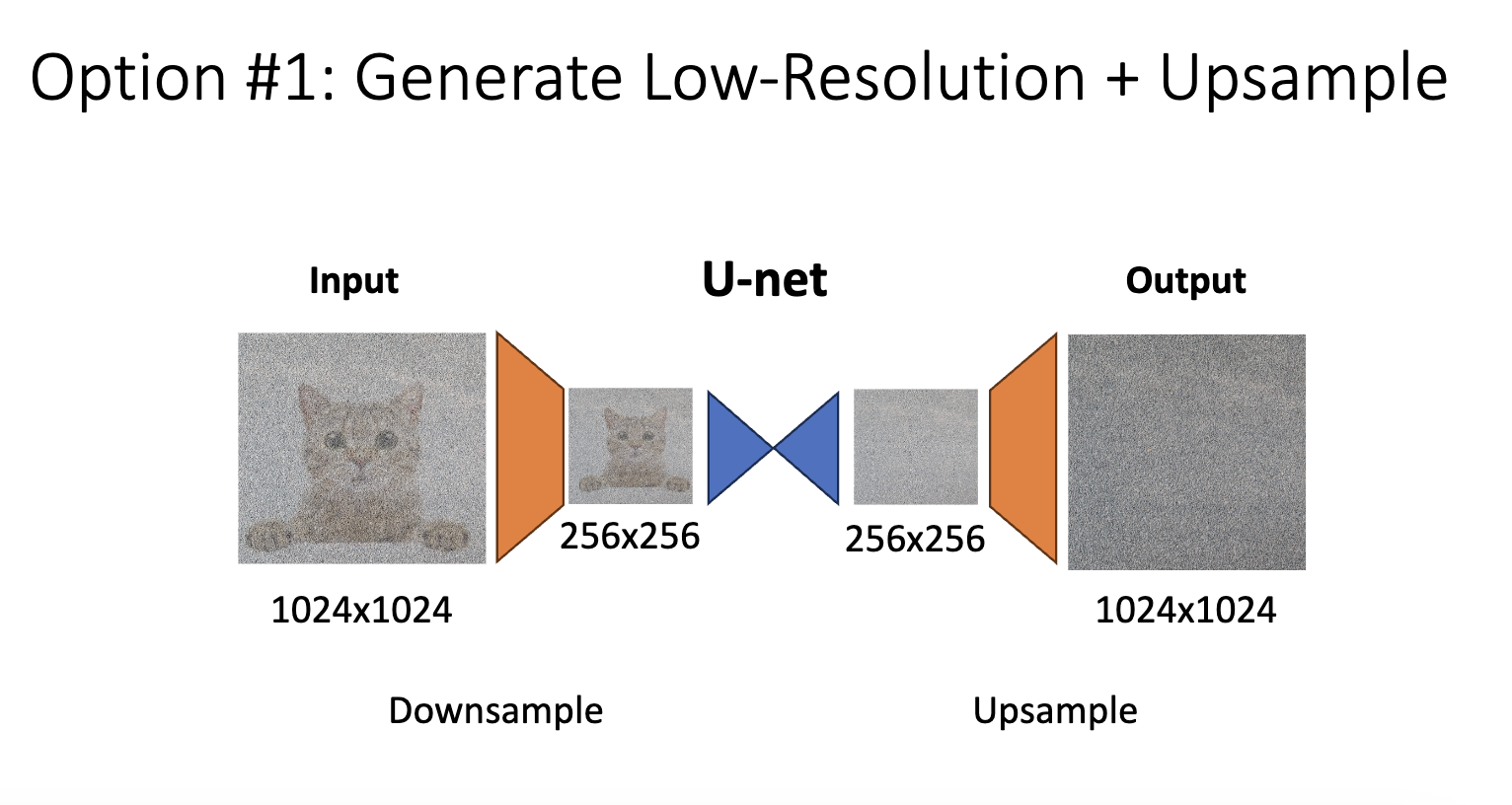 Slide from https://www.eecs.umich.edu/courses/eecs442-ahowens/fa23/slides/lec11-diffusion.pdf
Option #2: Generate in Latent Space
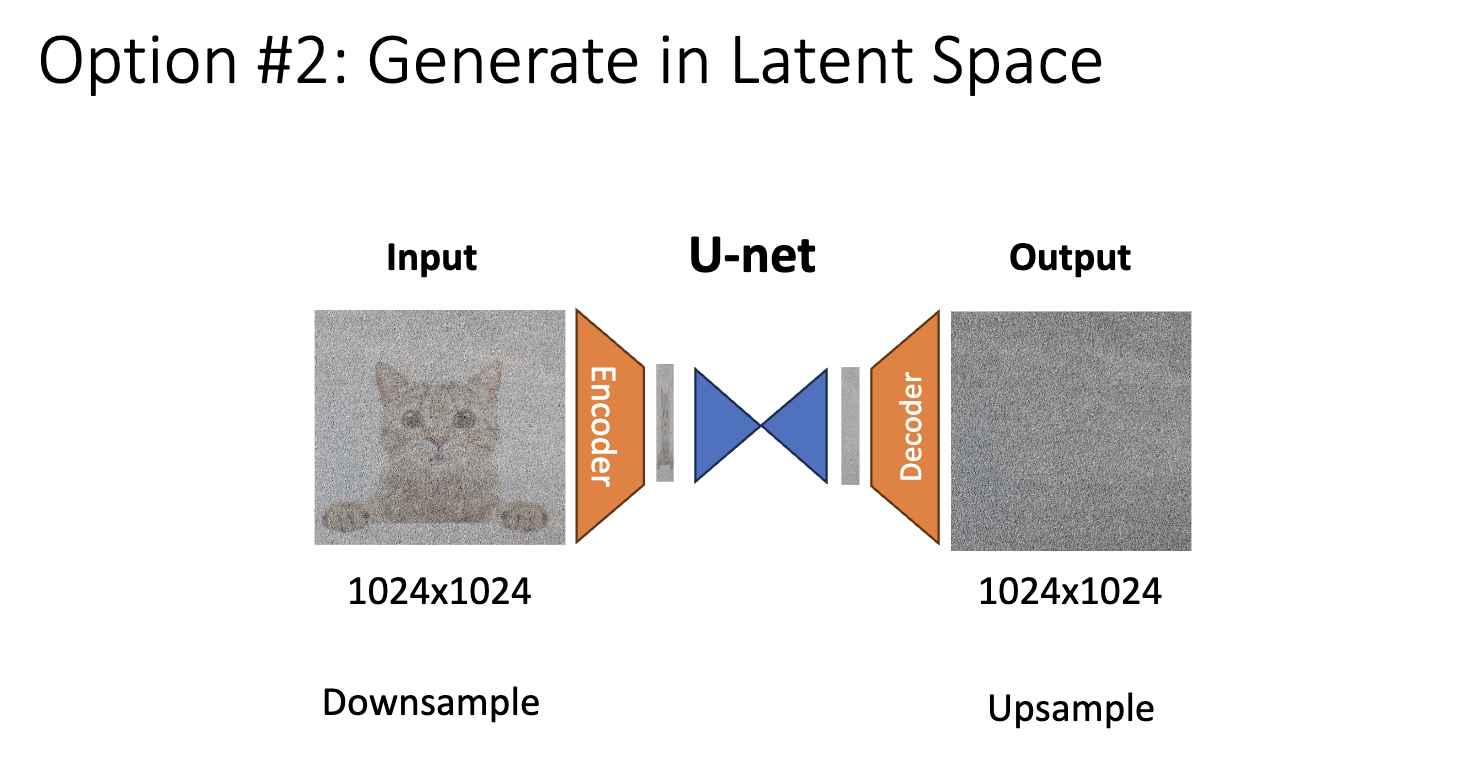 Slide from https://www.eecs.umich.edu/courses/eecs442-ahowens/fa23/slides/lec11-diffusion.pdf
Impressive Results
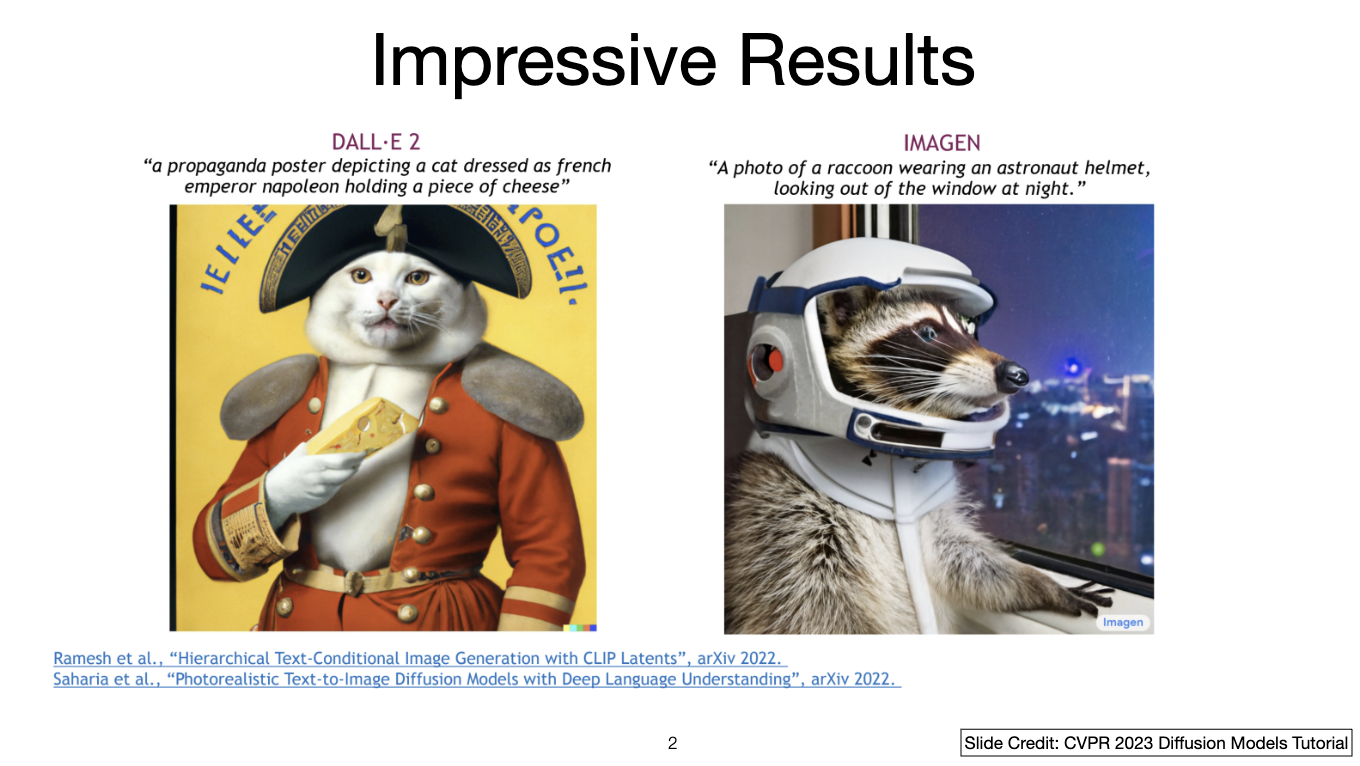 Image from https://cvpr2022-tutorial-diffusion-models.github.io/
Conclusion
Variational Autoencoders (VAEs)
An encoder and decoder
Trained with variational inference
Generative Adversarial Networks (GANs)
A discriminator and generator
Training a generator to fool the discriminator
Denoising diffusion Decoders
Training a denoising network to recursively denoise a noising image starting from a noise